Проект по окружающему миру
«Кто нас защищает»
МАОУ НОШ № 21 г. Южно-Сахалинска 
Проект выполнила: ученица 3 «З» класса Скоропадо Ариана 
Руководитель: Марьенко Татьяна Федоровна
Узнать, какие специальные службы защиты населения были созданы для обеспечения безопасности повседневной жизни
Воспитание чувства гордости за свою Родину, российский народ
Освоение навыков находить в Интернете и других источниках информации сведения о Вооружённых силах России, деятельности полиции, пожарной охраны, МЧС.
Цели и задачи проекта:
Благодаря кому мы можем жить и спокойно работать? Какие службы защищают население?
Для того, чтобы обеспечить безопасность в повседневной жизни, были созданы специальные службы защиты населения:
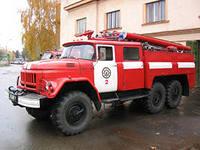 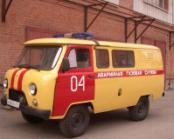 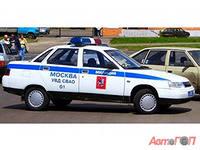 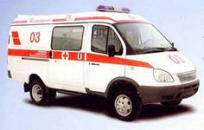 На горах высоких,На степном простореОхраняет нашу Родину солдат.Он взлетает в небо,Он уходит в море,Не страшны защитникуДождь и снегопад.Шелестят берёзы,Распевают птицы,Подрастают детиУ родной страны.Скоро я в дозореВстану на границе,Чтобы только мирныеСнились людям сны.
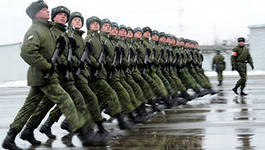 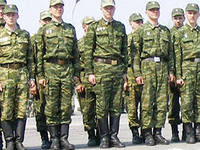 Наша армия родная
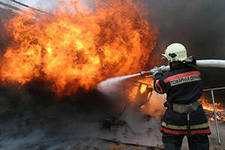 В огне пылает все вокруг,На лицах всех один испуг,Но вмиг пожарные пришли,Пожар потушили, людей всех спасли.Ловкость, скорость, силаОгонь вмиг победили.Будьте же всегда такими:Храбрыми, мужественными,А от нас вам «Спасибо!»
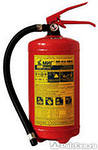 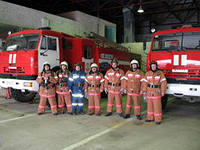 Пожарная охрана
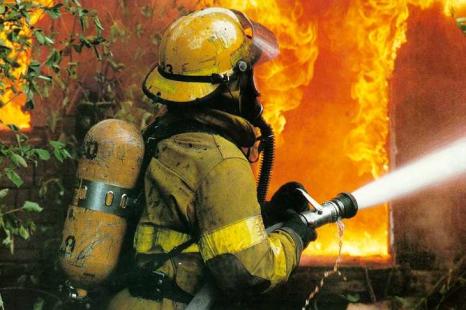 Полиция
В зной и в холод, в дожди и в туманы, В час, когда Вам опасность грозит На почетном посту постоянно Полицейский России стоит.
Он, порою, ценой своей жизни Защитит Вас от бед и невзгод. Полицейский свободной Отчизны, Непременно на помощь придёт
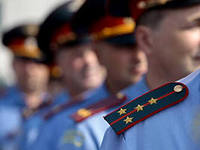 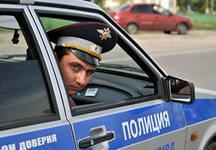 В любую погоду, дорогой любой,Вы мчитесь спасать наши жизни.Вы скорая, и вам не ведом покой,Вы не совершите ошибки!Диагноз поставите верно всегда,Спасибо за это, родные!Мы верим, не будет страшна нам беда,Раз есть вы у нас, дорогие!
Скорая медицинская помощь
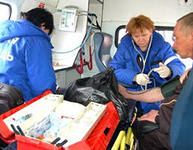 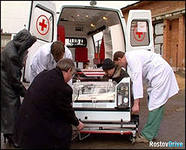 Огонь горит на нашей кухне,
Из газа вспыхнет и не тухнет.
Пусть ваша служба нелегка,
Но труд ваш нужный, не напрасный!
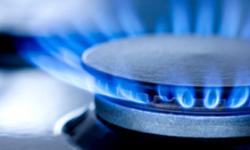 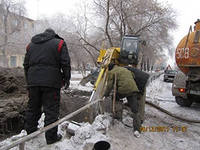 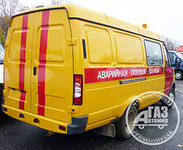 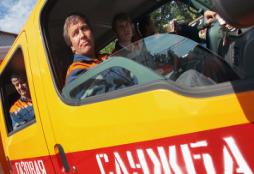 Аварийная газовая служба
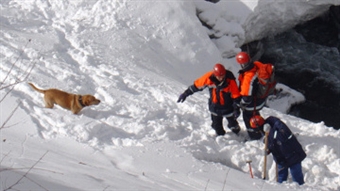 Работает в городе Служба спасения,Работает в будни И в воскресенье.Если вдруг с кем-то Случится беда -Служба спасенья Поможет всегда.
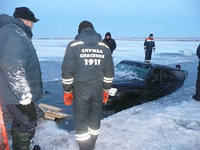 Служба спасения (поисково – спасательная служба)
В жизни каждого человека случается немало радостных событий. Но, к сожалению, порой бывает и так, что нам необходима чья-то помощь и защита. Находясь дома или в школе, мы знаем, к кому обратиться в трудную минуту, - это наши родители, учителя, друзья. Но, оказавшись один на один с огромным городом, посёлком, никто не застрахован от различных опасностей. Угрозы могут подстерегать повсюду - в общественном транспорте, кино, театре, просто на улице. Преступники любыми способами пытаются нарушить покой в нашей жизни.
Данный проект помог мне узнать, какие службы смогут мне в этом помочь.
Выводы: